Poesía
CARACTERÍSTICAS
Rebelión contra normas que impidan expresar los Sentimientos.
Nuevas combinaciones métricas.
Postura idealista, donde escriben sobre la literatura medieval, la Biblia y el pasado histórico.
Libertad en política, moral y arte.
Los temas escritos:
Naturaleza
Se identifica en lo sentimental Escriben sobre 
tormentas, mar tempestuoso, tormentas, 
ambientes nocturnos y sepulcrales, también sobre 
castillos antiguos de la edad Medieval
Amor
Es el ideal de la escritura del movimiento. Ven 
a la mujer como un símbolo celestial para llegar a 
Dios, pero también ven en ella la perdición de un 
hombre enamorado

Libertad
Admiran mucho a todos los que están fuera de 
la ley ya que para ellos son una muestra de 
libertad. Se escribe sobre piratas, bandoleros etc...
Poetas del Romanticismo
Gustavo Adolfo Bécquer
  Es uno de los poetas más importantes del romanticismo Empezó practicando pintura pero al quedar huérfano y trasladarse a Madrid la abandona para dedicarse a la literatura
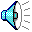 Su obra más famosa “Rimas” son una 
colección de 76 poesías breves con métrica 
variada y versos asonantes. En él, el mundo 
aparece de una forma confusa donde el poeta 
es el que le da forma. Los tema que trata esta obra 
son: el amor, desengaño, dolor, la mujer y su belleza 
y desilusión.
José de Esponceda
    Nacido en España. Uno de sus poemas mas hermosos “ Canto a Teresa” le fue inspirado por una mujer que conoció y que al volver a verla estaba ya casada y con hijos. Después regresó a España a vivir una brillante carrera literaria, y adquirió fama nacional con su publicación de “La Canción del Pirata”.
[Speaker Notes: Muchos de sus poemas se recogieron en la obra “Poesías de Don José de Esponceda” en 1840. Cuyos temas son : políticos, amorosos, y destino humano.]
Rosalía de Castro
Poeta española. . Se traslada a Madrid y se casa con Manuel Murguía quien la pone en contacto con Bécquer. En 1857 publicó su primer libro poético, La Flor, al que siguieron Cantares gallegos, de 1863, y Follas Novas, de 1880, ambos en gallego. Su obra principal, En las orillas del Sar, se publicó en castellano en 1884
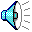